Management –Training and Professional Development for New and Seasoned Employees
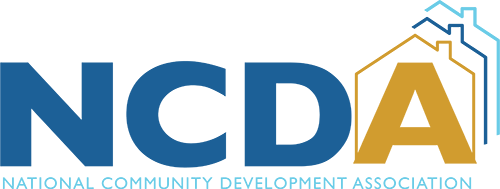 Sherry Zou, Housing Programs Manager
City of Quincy, Massachusetts
June 14, 2024
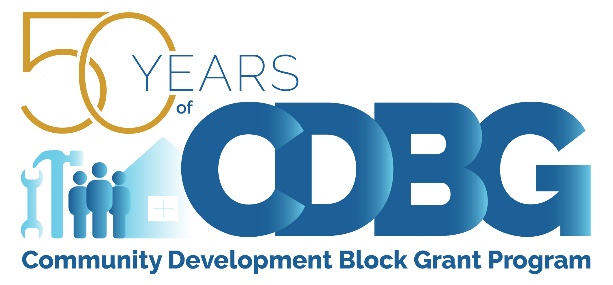 1
The Trainings
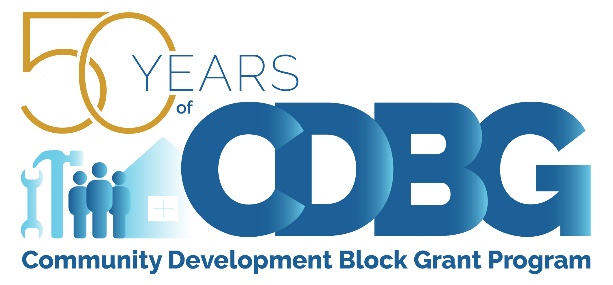 2
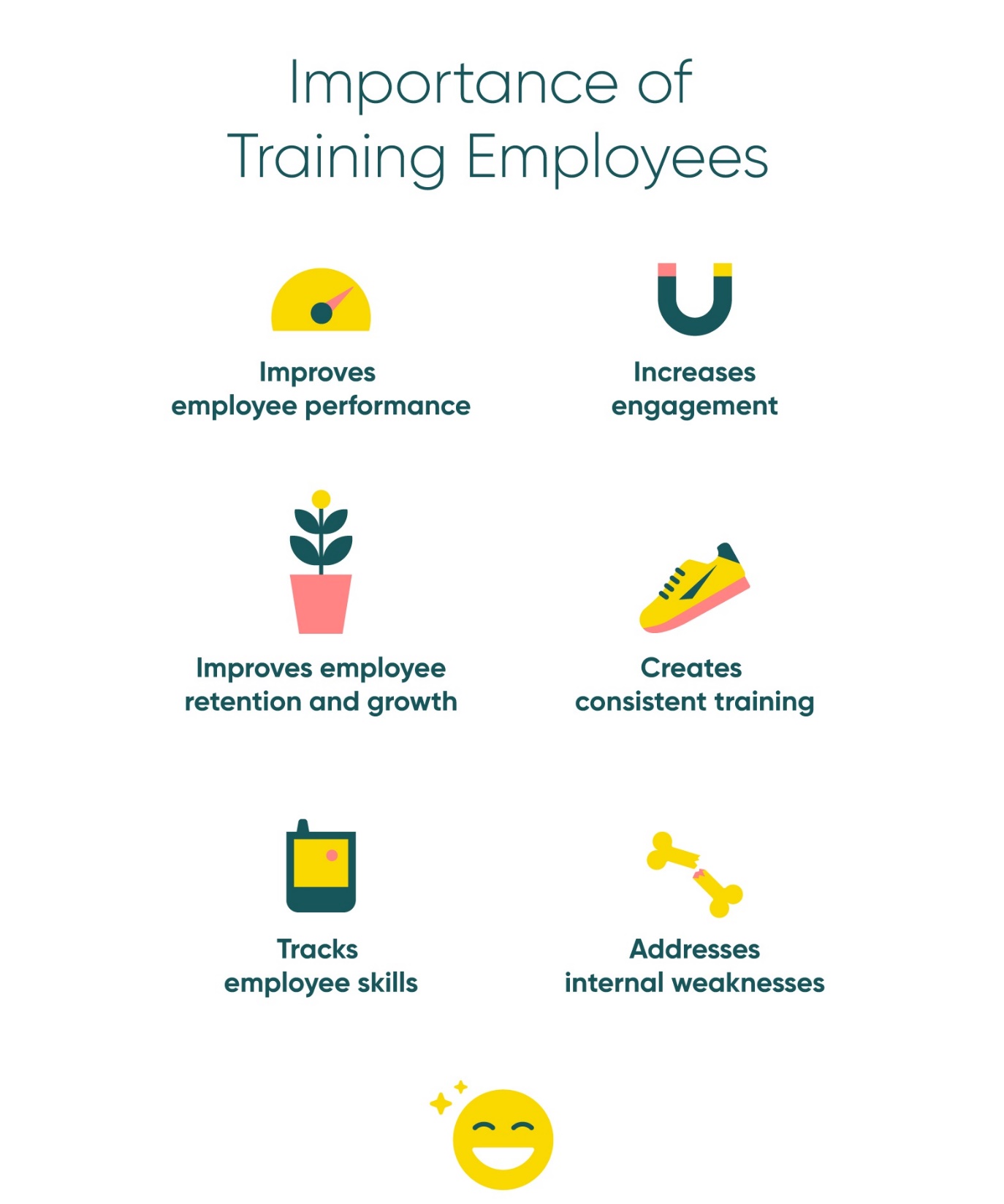 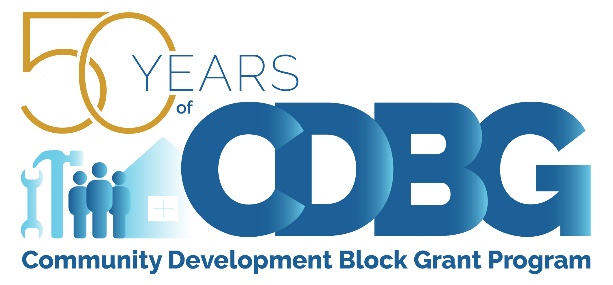 3
Training Types
Onboarding Training
Ongoing Employee Training
Mentoring	
Coaching
Management training
Video training
Classroom training

Transitional Training
Job shadowing
Cross-training
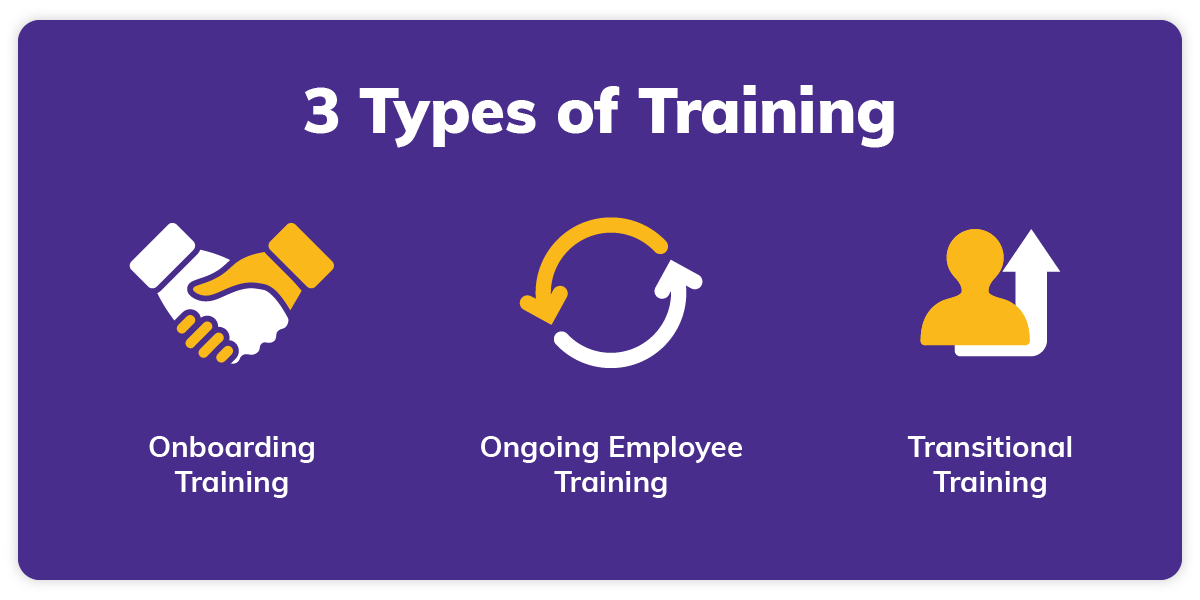 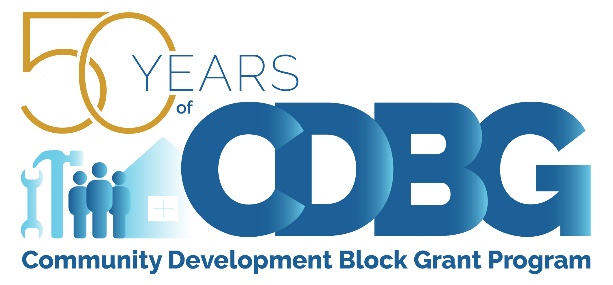 4
The Trainings
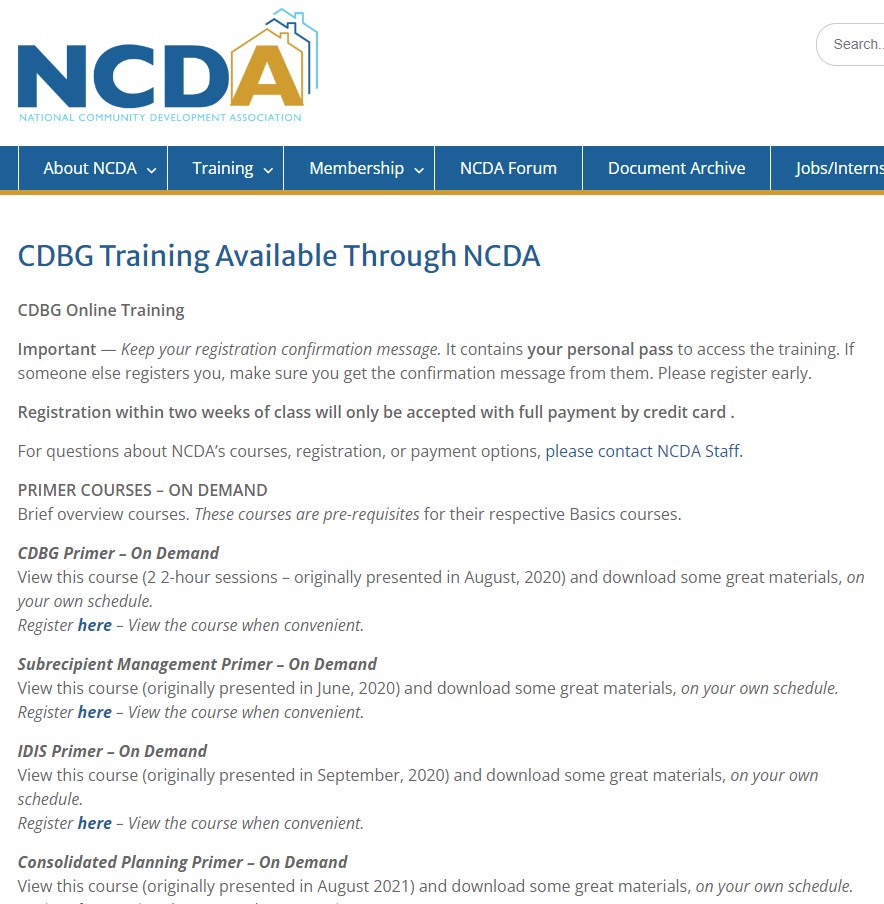 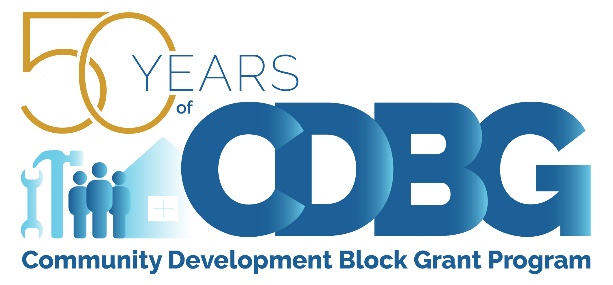 5
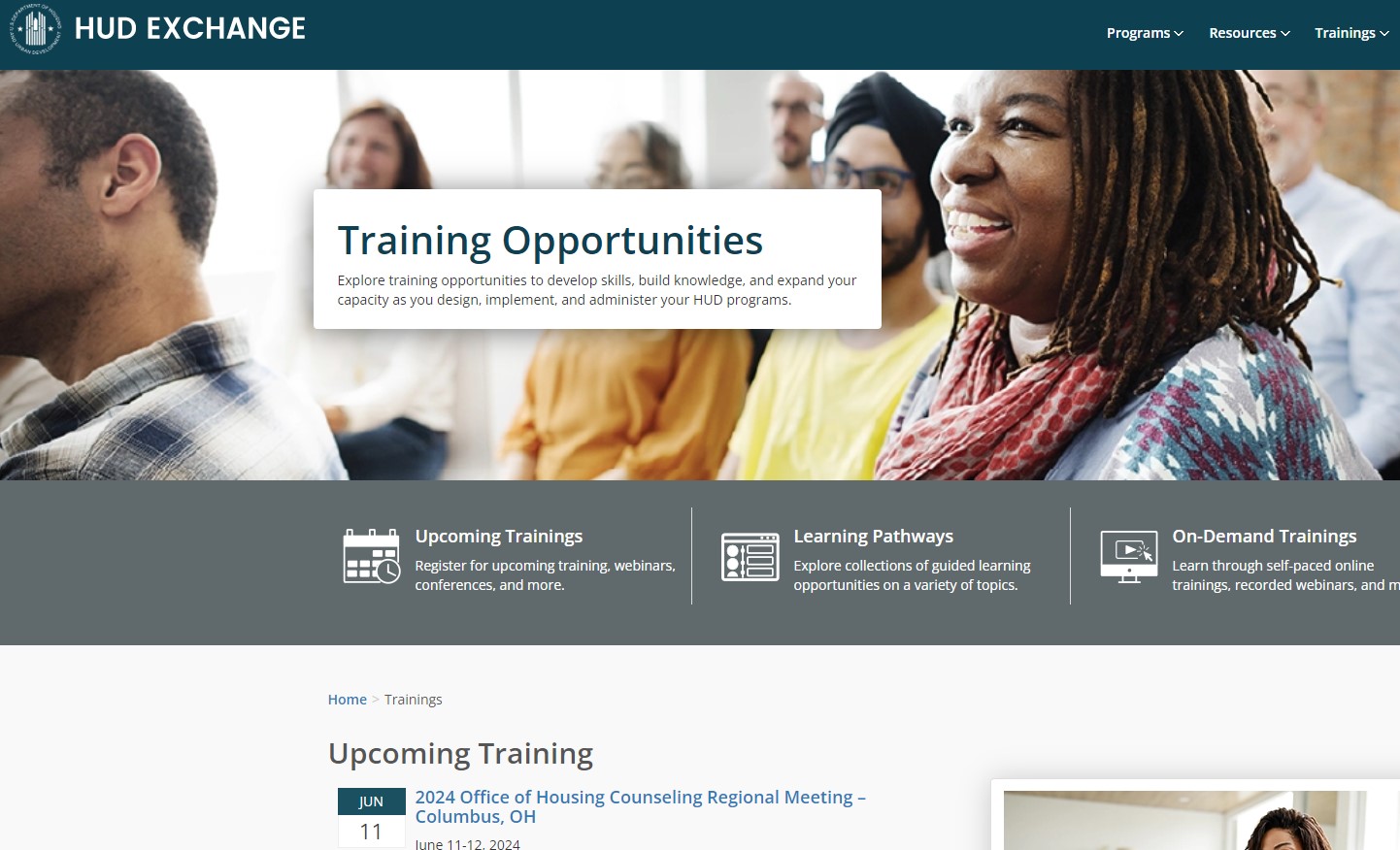 The Purpose
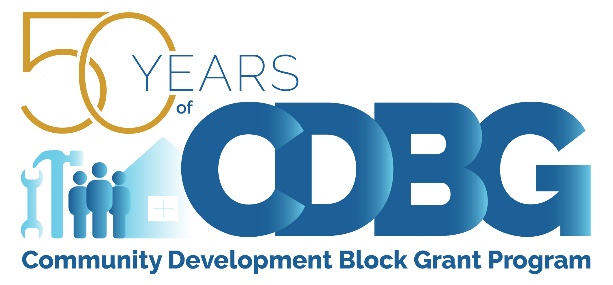 6
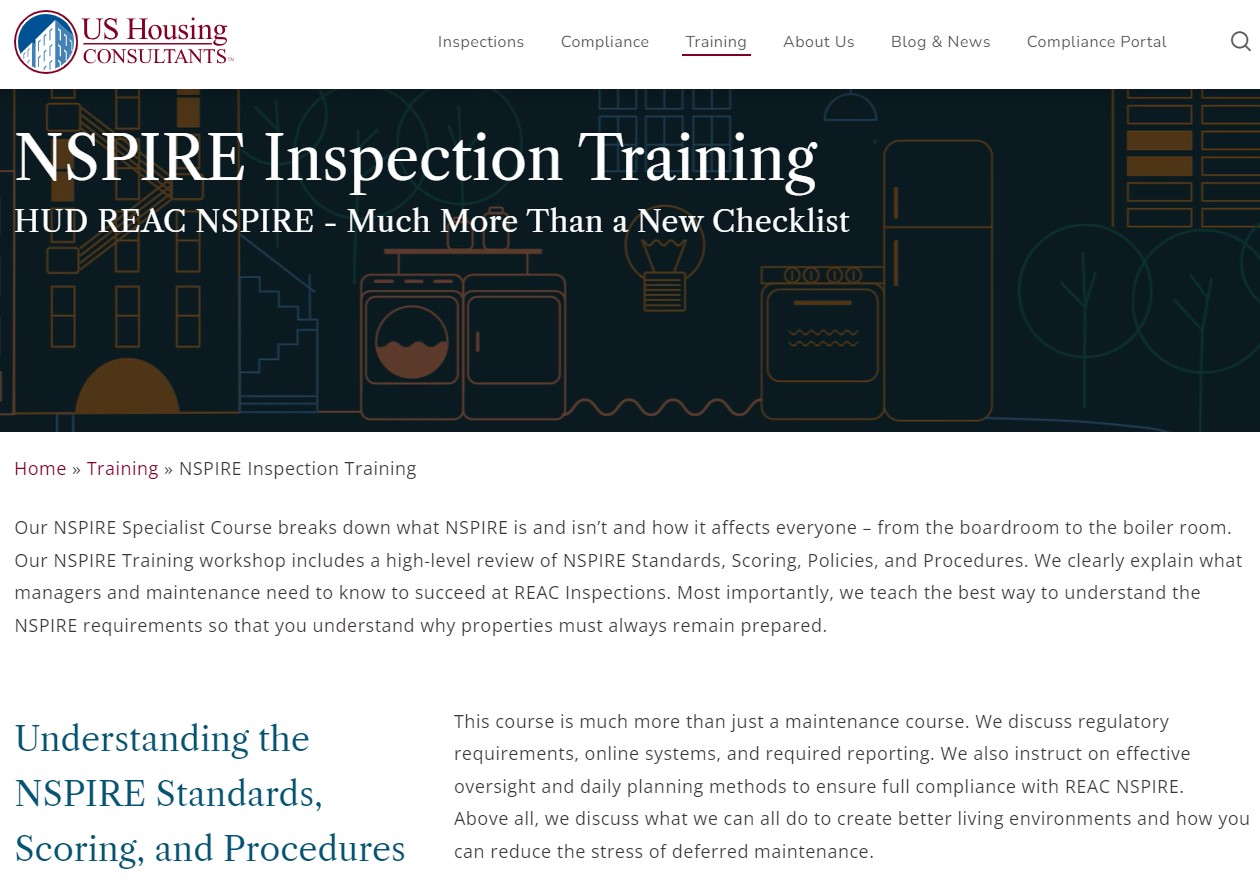 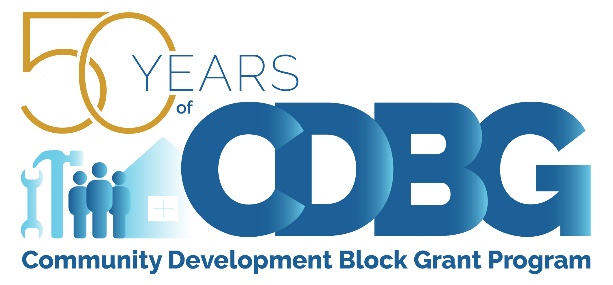 7
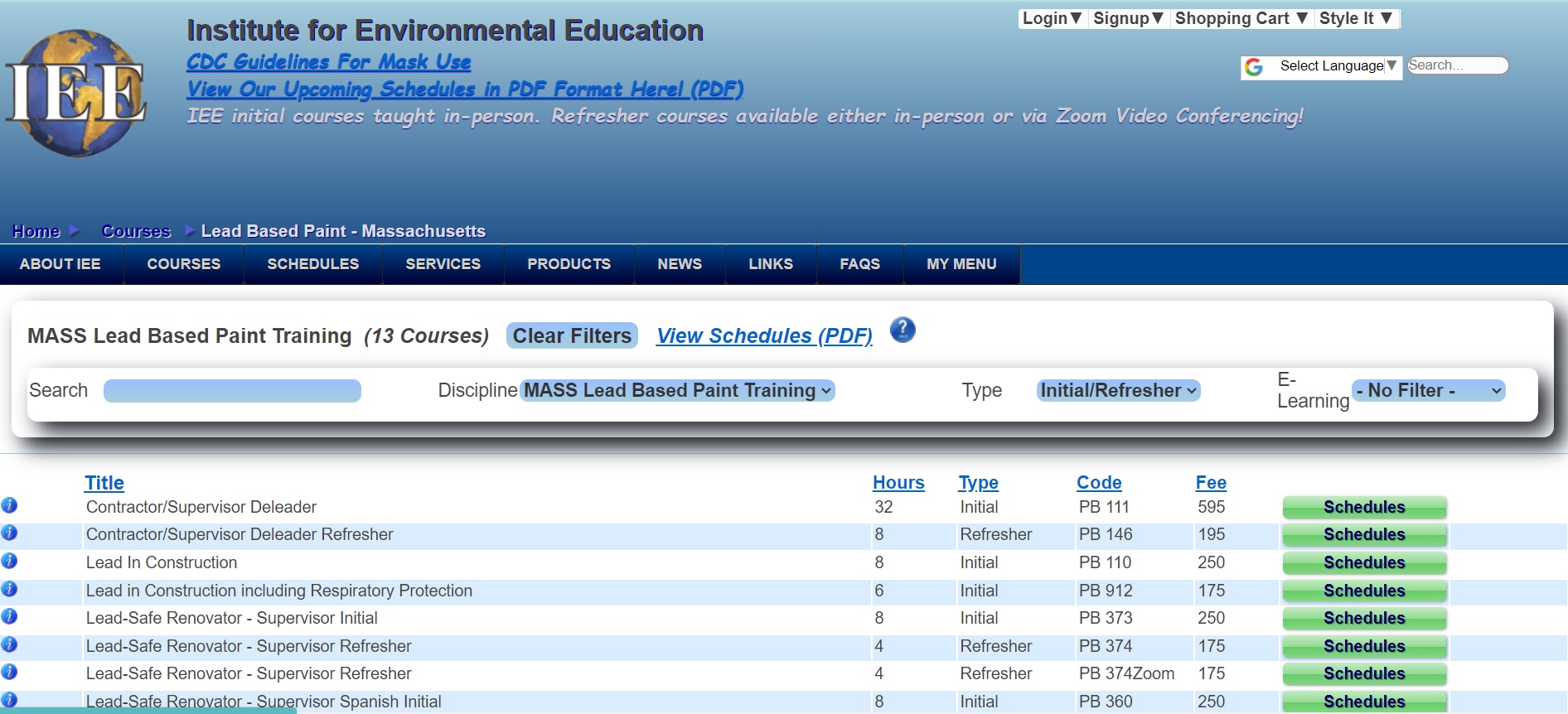 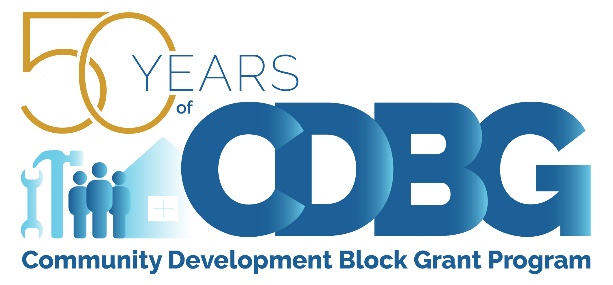 8
https://ieetraining.com/
Example: Housing Rehab
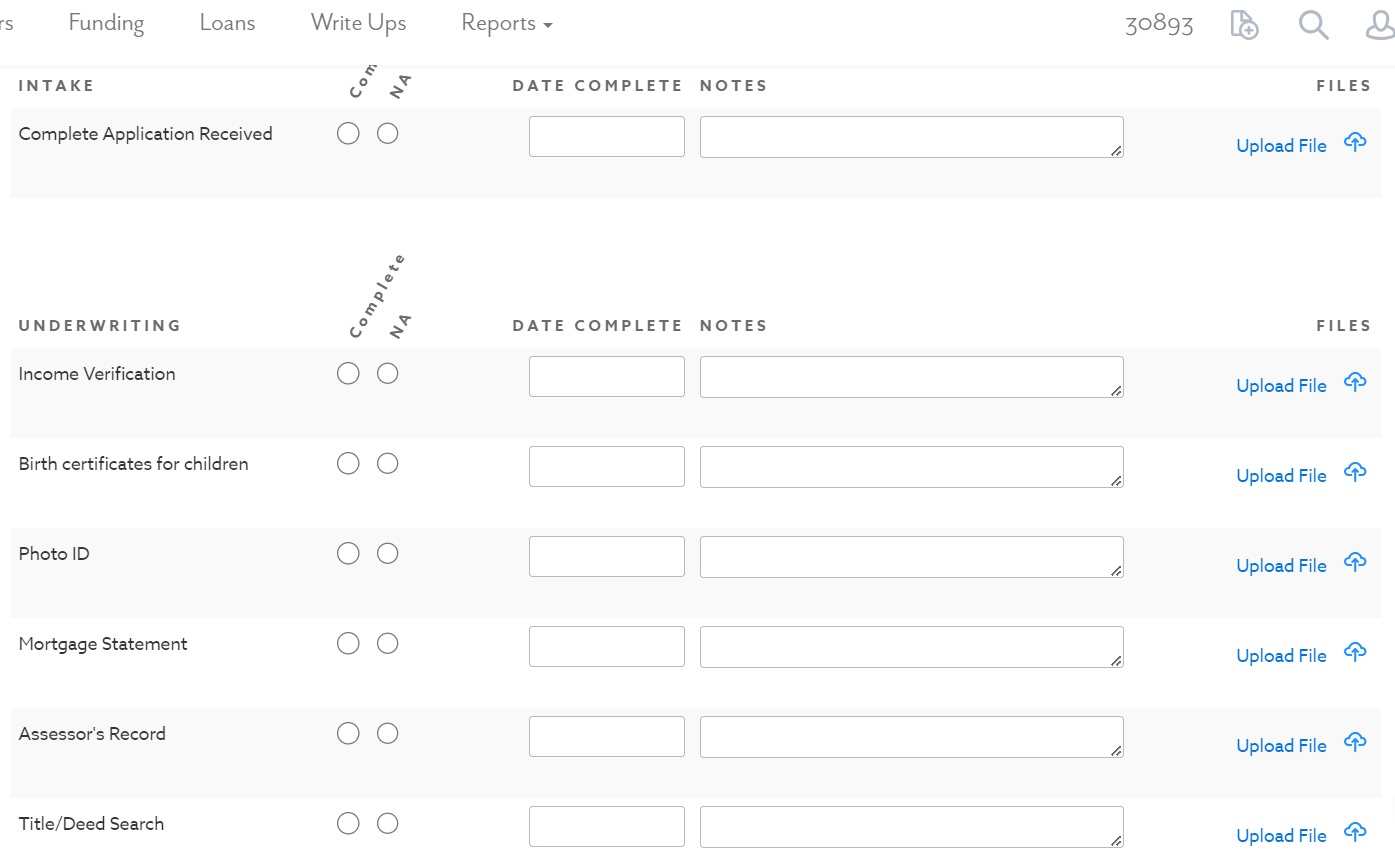 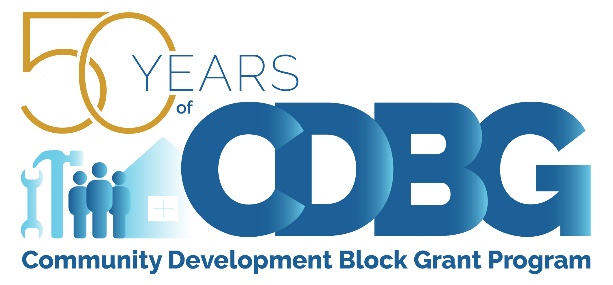 Example: Housing Rehab
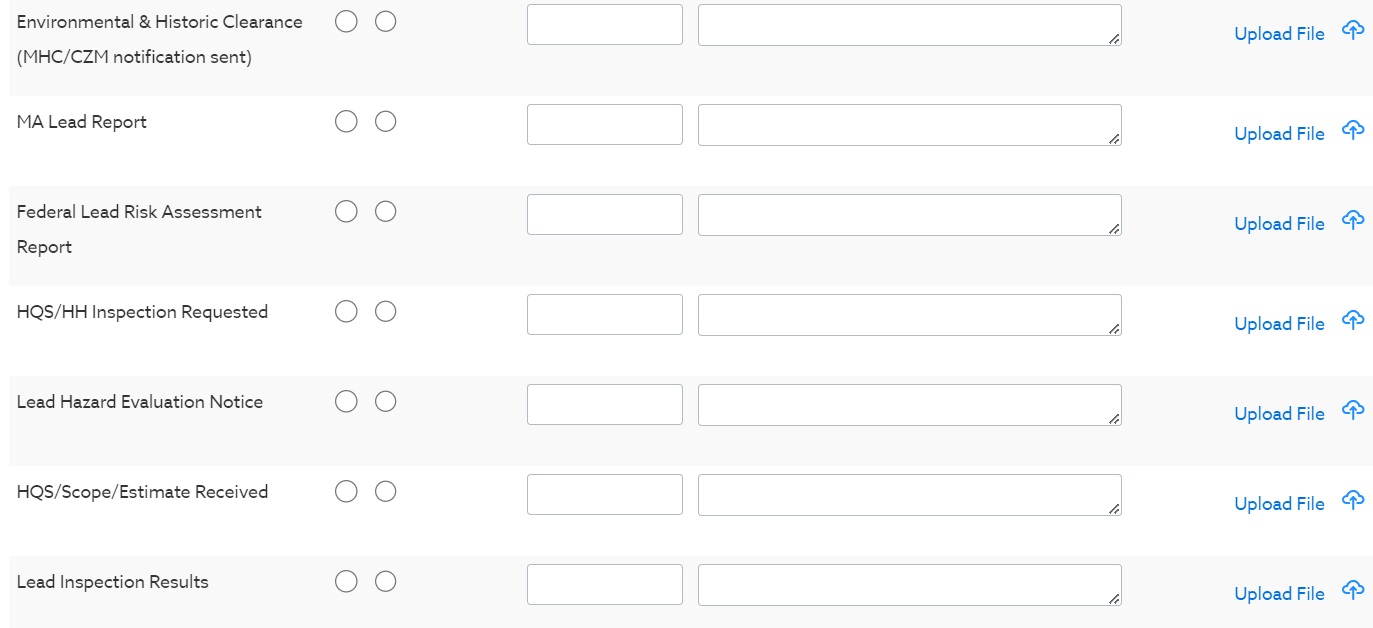 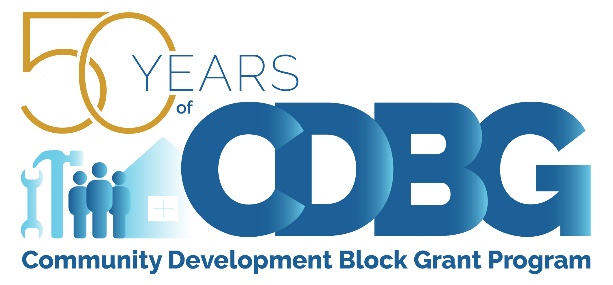 Example: Housing Rehab
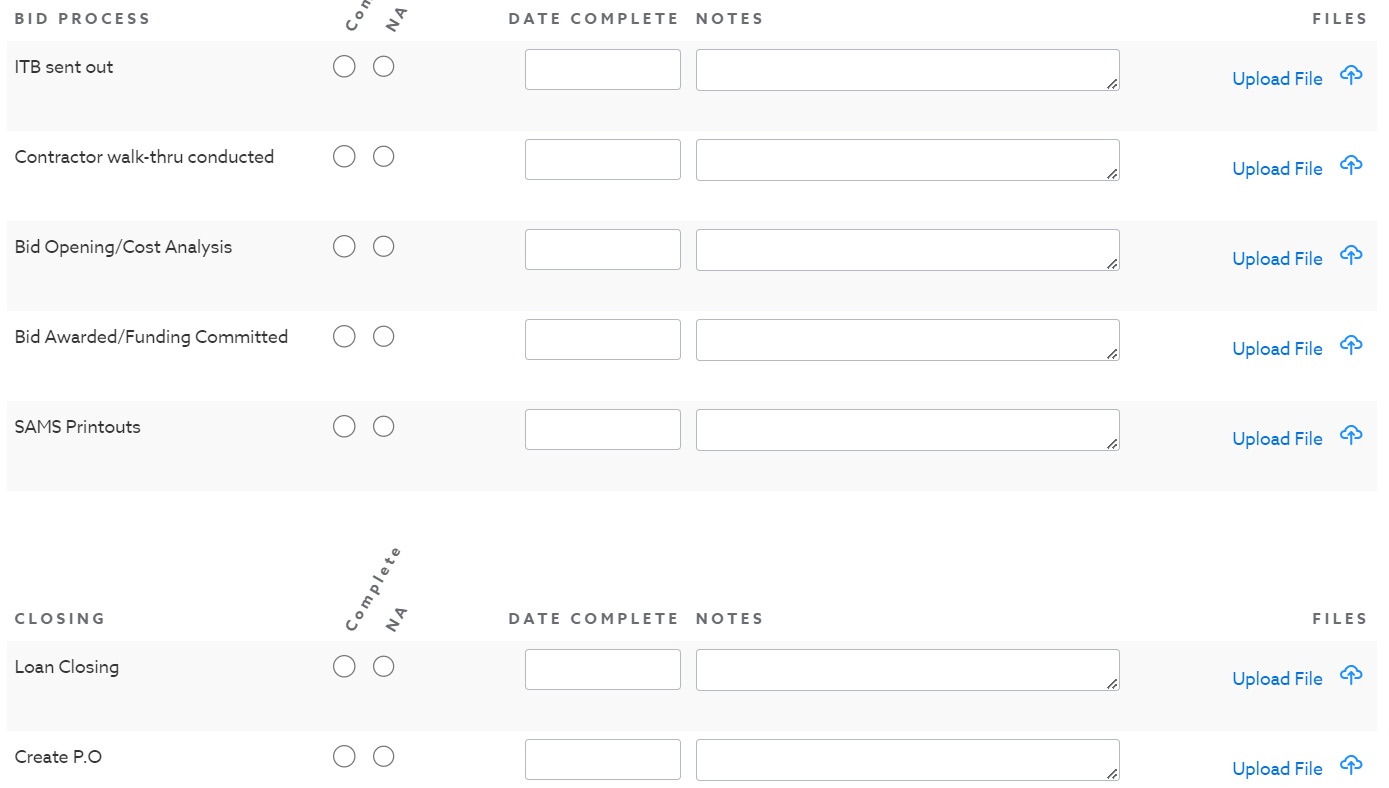 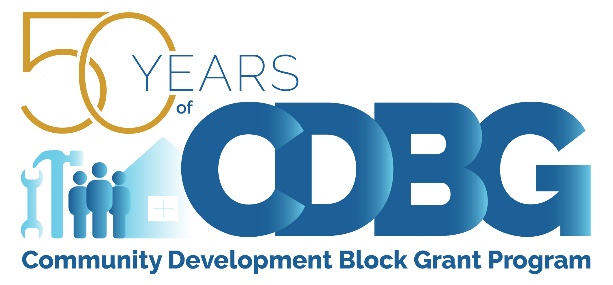 Example: Housing Rehab
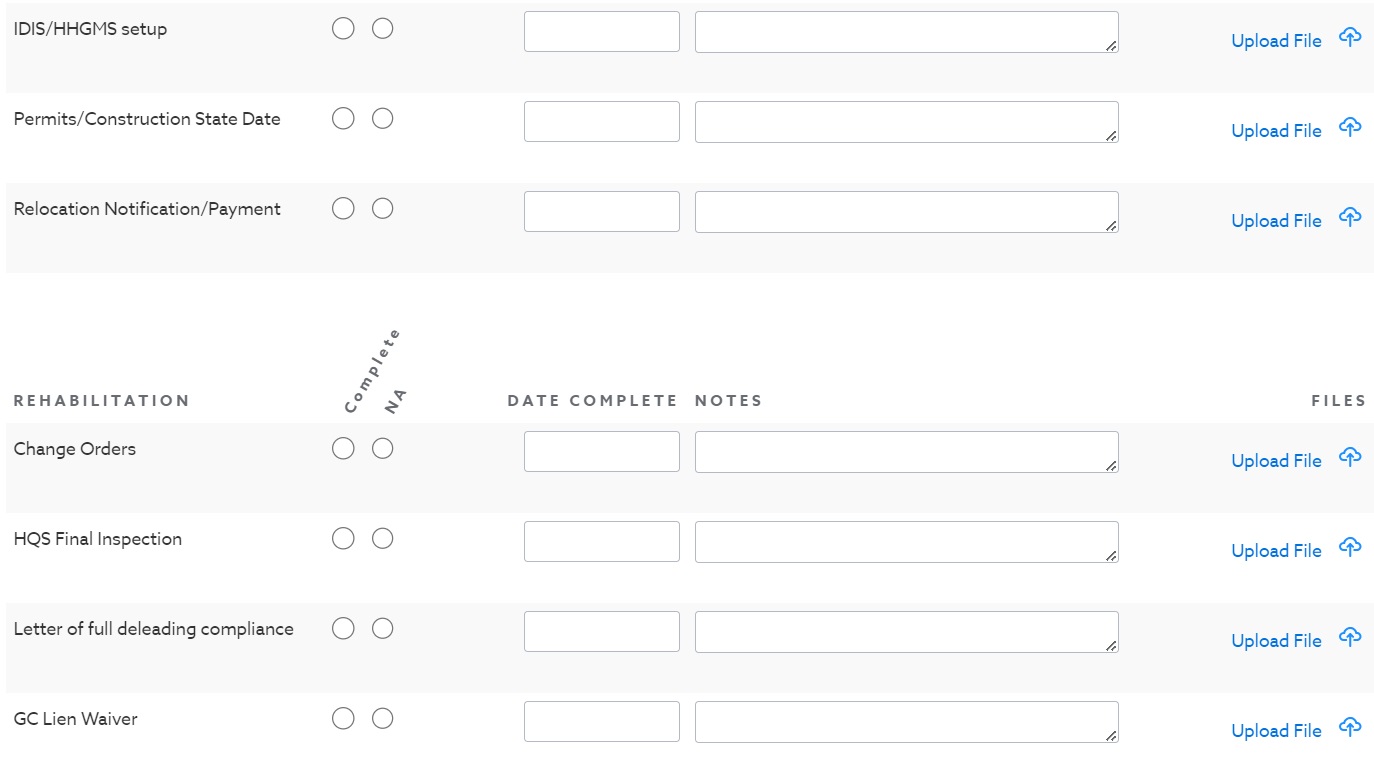 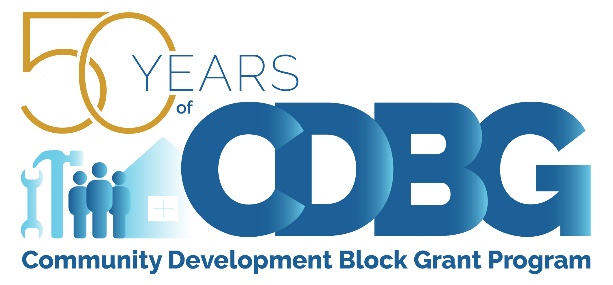 Training DON’Ts
Favoritism
Information Overload
One-way conversations
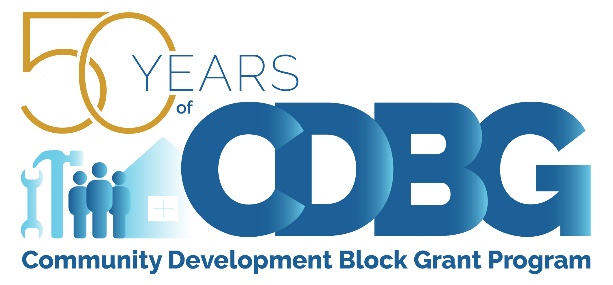 13
Thank You!Contact:Sherry Zouszou@quincyma.gov
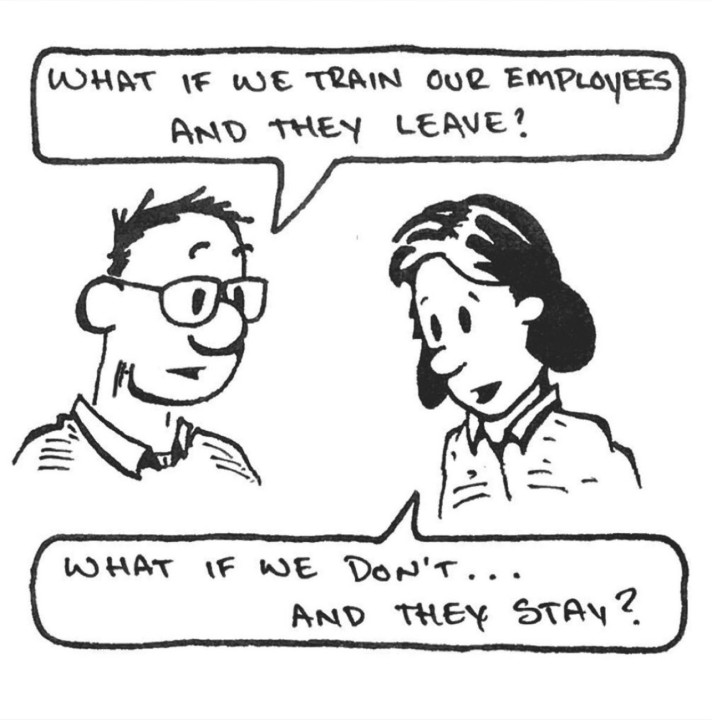 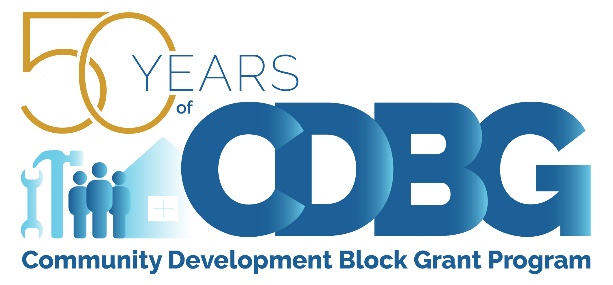 14